Senoviniai  gėlių darželiai
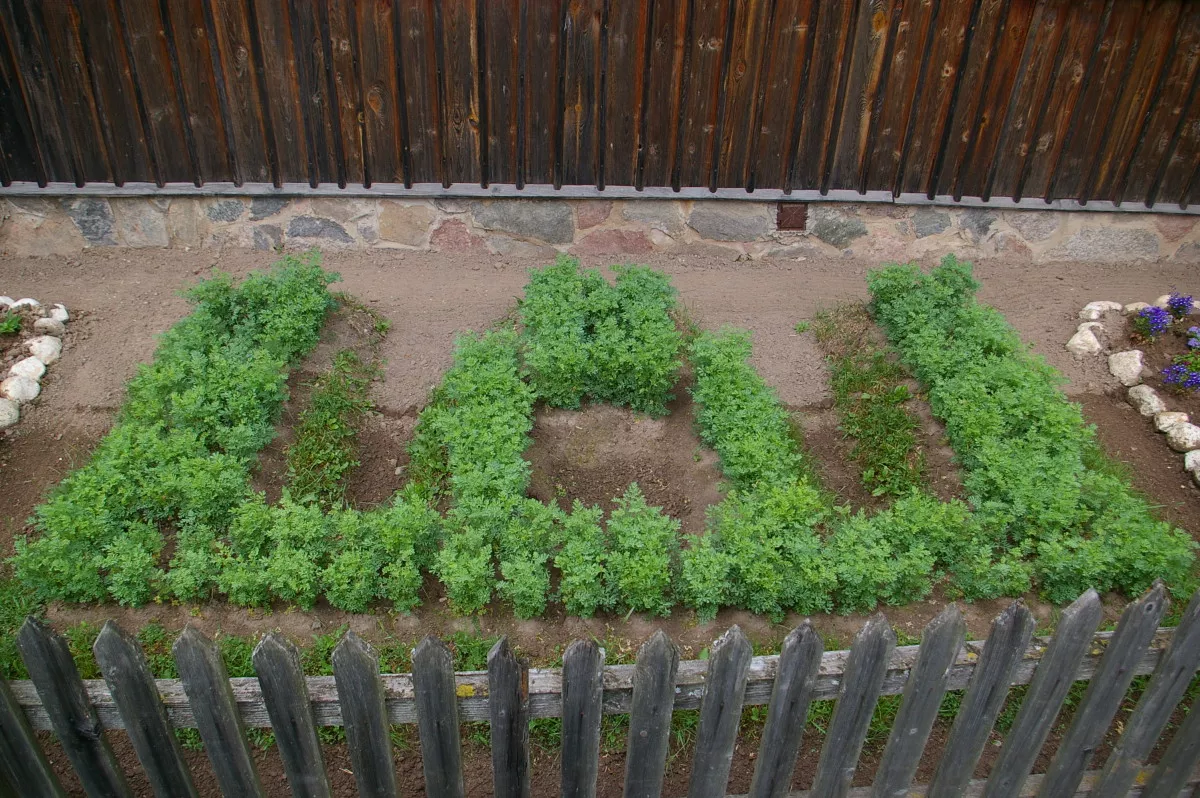 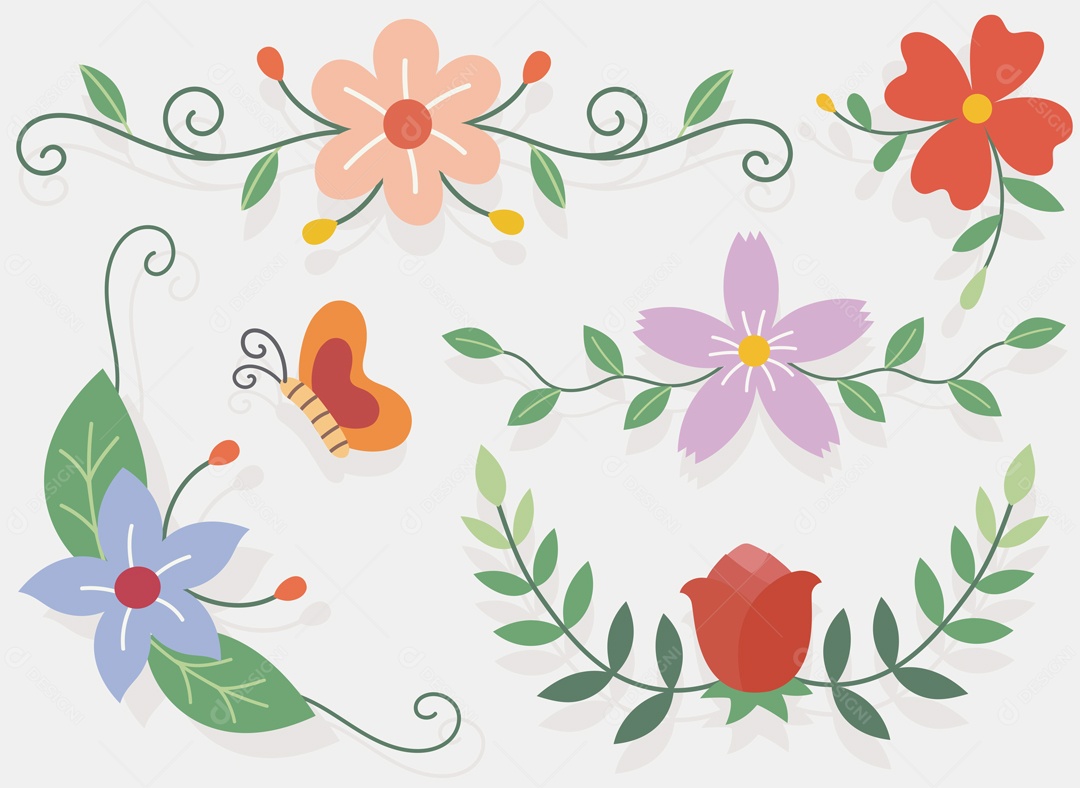 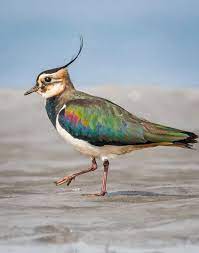 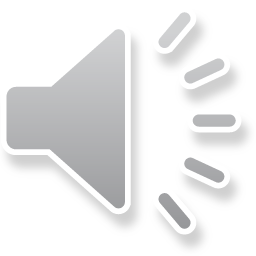 1) Sakmė iš Dzūkijos (Dainavos) krašto (Mardasavo k. Varėnos r.)
2)
Pempės pamėgdžiojimas iš Aukštaitijos (Staškavičių k., Pakruojo r.)
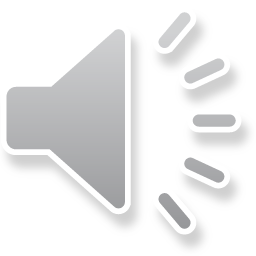 3)
 Pempės pamėgdžiojimas iš 
 Mažosios Lietuvos
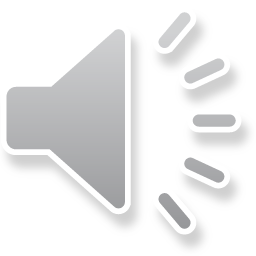 Kovo 19 diena – Pempės diena. Tą dieną 
mergelės išeidavo apžiūrėti savo darželio lysvių 
prie namo.
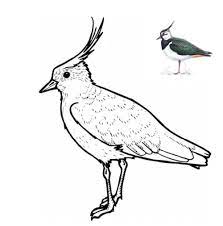 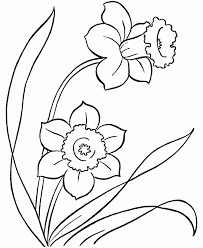 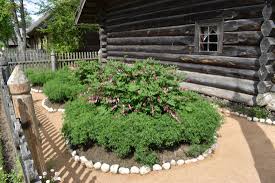 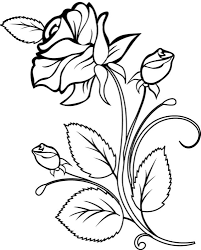 Senoviniai gėlių pavadinimai mįslėse. Atspėkite juos!
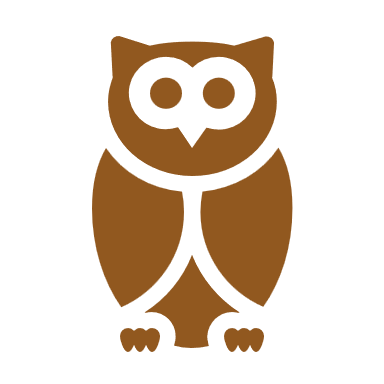 Pirmoji mįslė: kojytė žalia – galvytė raudonaKas? 
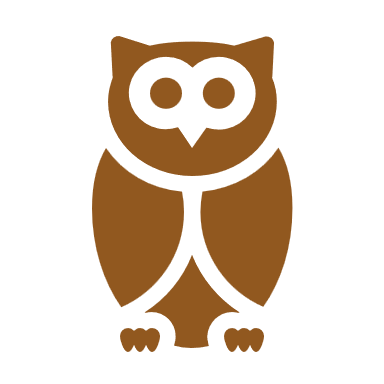 G - - - - ė
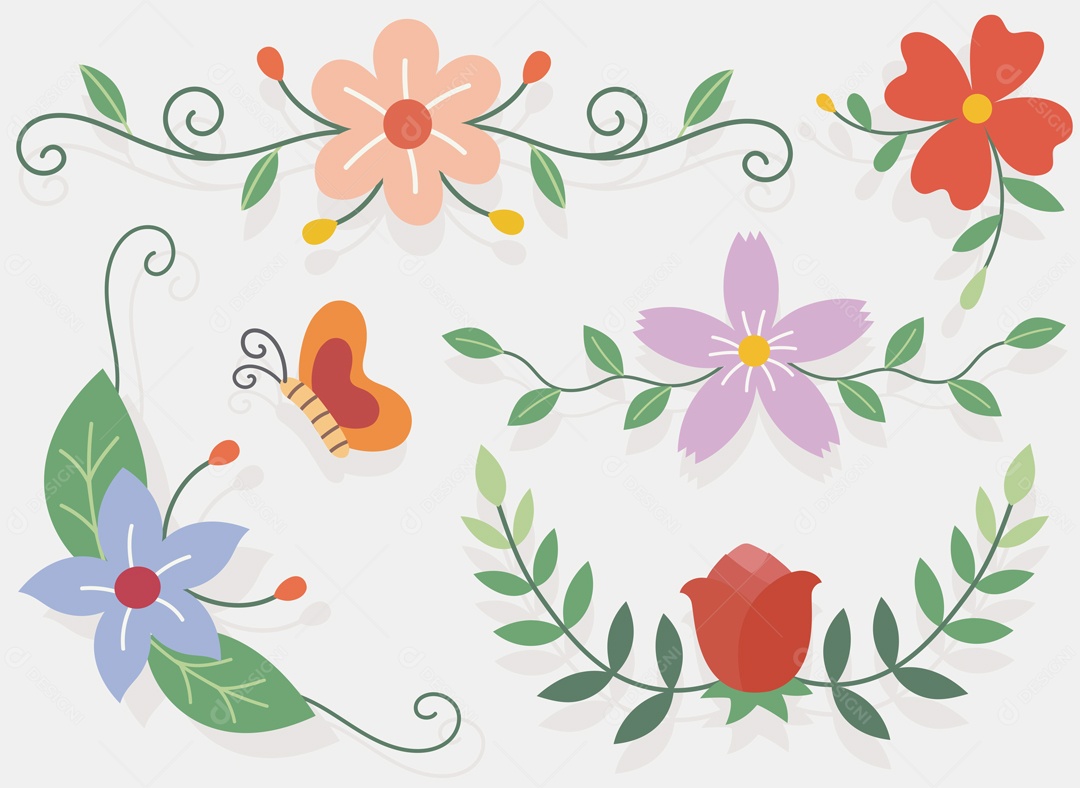 Antroji mįslė:                       
Keturlapis,  keturšakis – 
ant viršūnės saulė teka! 
Kas?
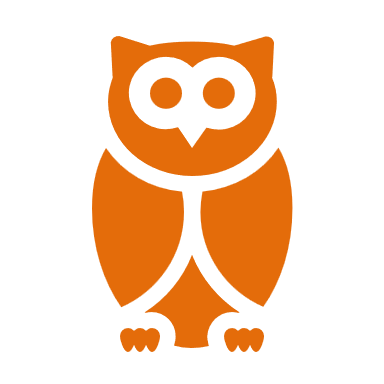 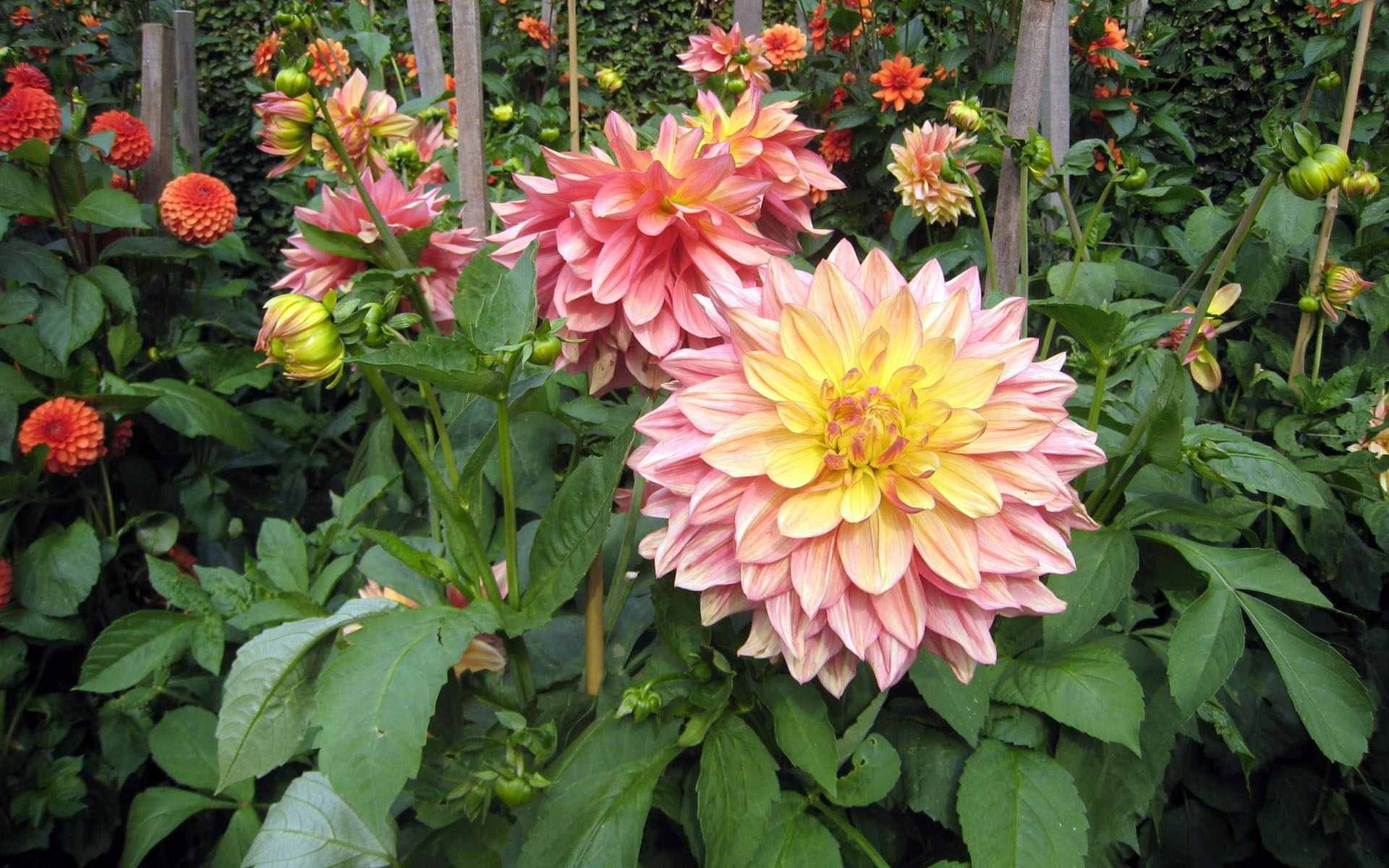 J- - - - - - s
Senoviniai pavadinimai: jurginis, jurginė, jeorgija.
Trečioji mįslė:  Rašytinis, karpytinis, šimtalapis, šimtastiebis.  Kas?
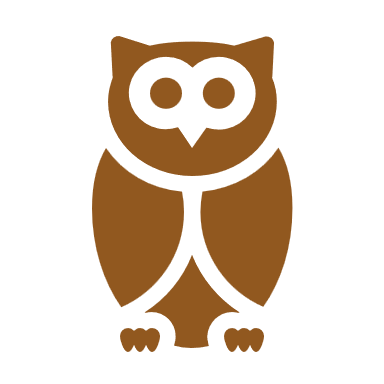 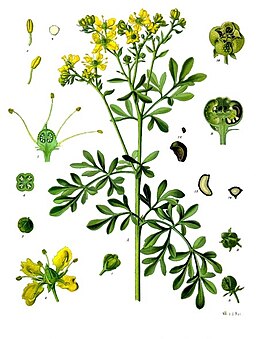 R - - a
R ū t aDažnai lietuvių liaudies dainose ir sutartinėse mergelė rūtelių daržely vainiką pina ir ant galvelės deda.Mažybiškai dar vadinama –  rūtytėla, rūtela, rūtytė.
Ketvirtoji mįslė:Turi spyglių, turi dyglių, išsiskėtęs tartum skėtis. Kas? 
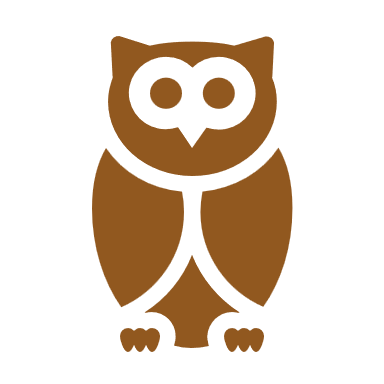 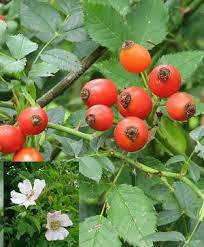 ?E- - - - - - s
ErškėtisSenoviniai pavadinimai: radasta, arškėtys, erškėčiakrūmis, erškėtys, erškėtrožė, erškožė, radastas, rožė.
Senoviniai gėlių darželiai ir jų formos
DARŽELIO LYSVELES MERGELĖS APDĖDAVO AKMENĖLIAIS ARBA APIPINDAVO ŽEMUTĖMIS VYTELIŲ TVORELĖMIS. O KARTAIS APDĖDAVO IR SAMANĖLIŲ VELĖNA.
SVARBUS DALYKAS! GĖLĖS DARŽELIUOSE DAŽNAI BŪDAVO  GYDOMOSIOS – VAISTINĖS, KAD, LIGAI UŽPUOLUS – NEREIKTŲ EITI TOLI Į PAMIŠKES IEŠKOTI ŽOLELIŲ ARBATĖLEI.
JEI DARŽELIS PILNAS KVAPNIŲ GĖLELIŲ, IŠRAVĖTAS, BE PIKTŽOLIŲ, TADA VISI ŽINODAVO – TUOSE NAMELIUOSE GYVENA RŪPESTINGA, DARBŠTI, TVARKINGA MERGELĖ.
Senovinis gėlių darželis fotografijose
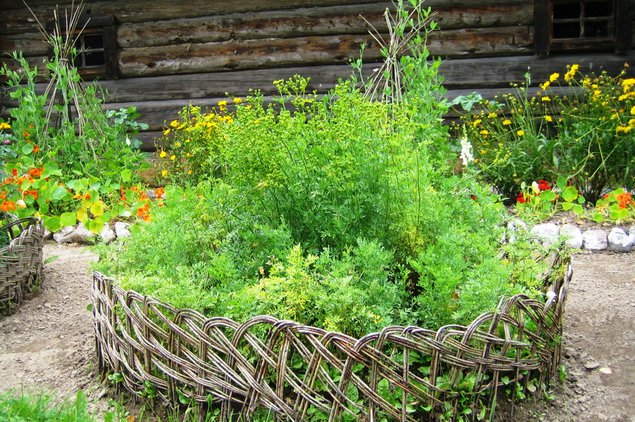 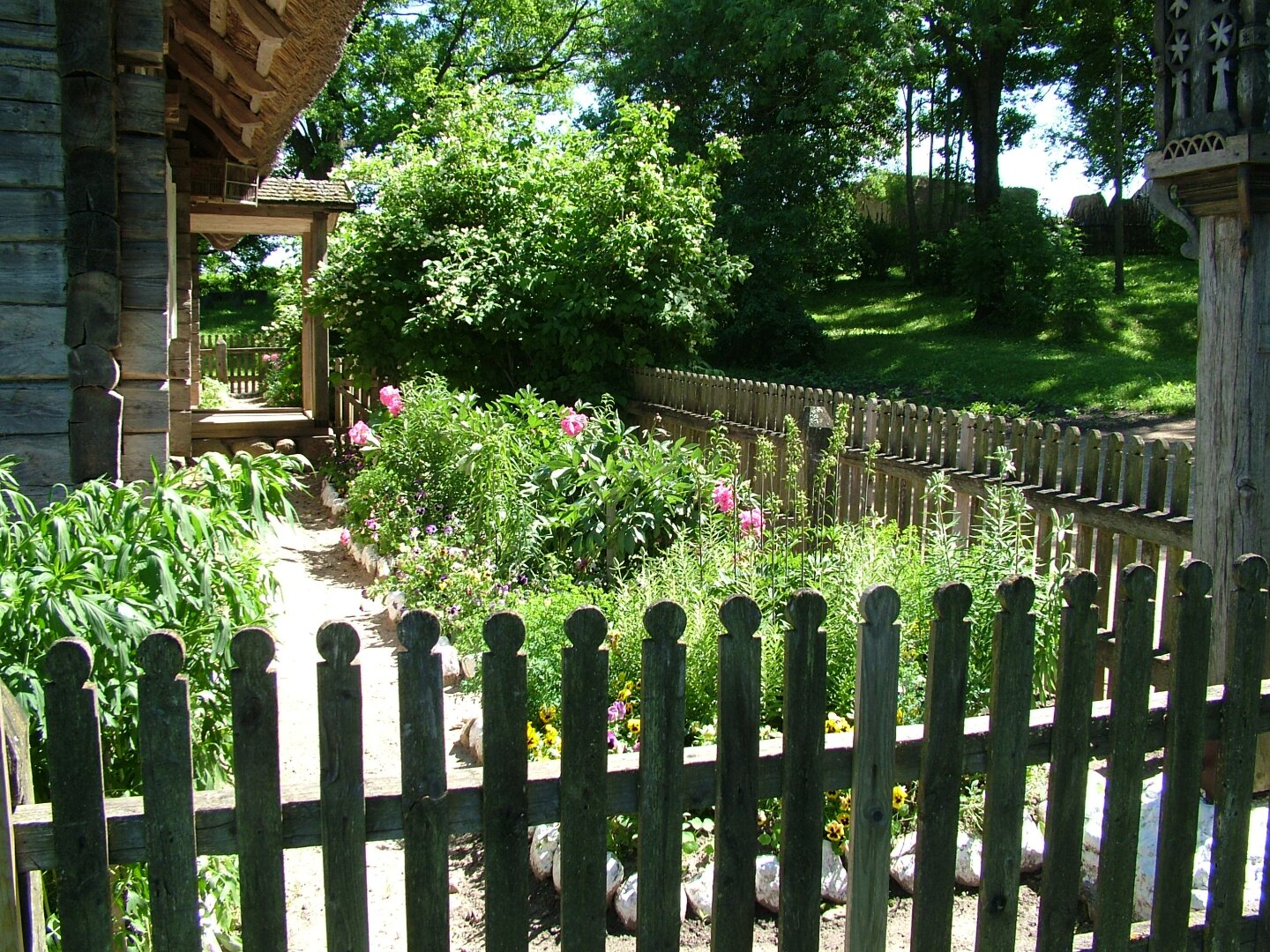 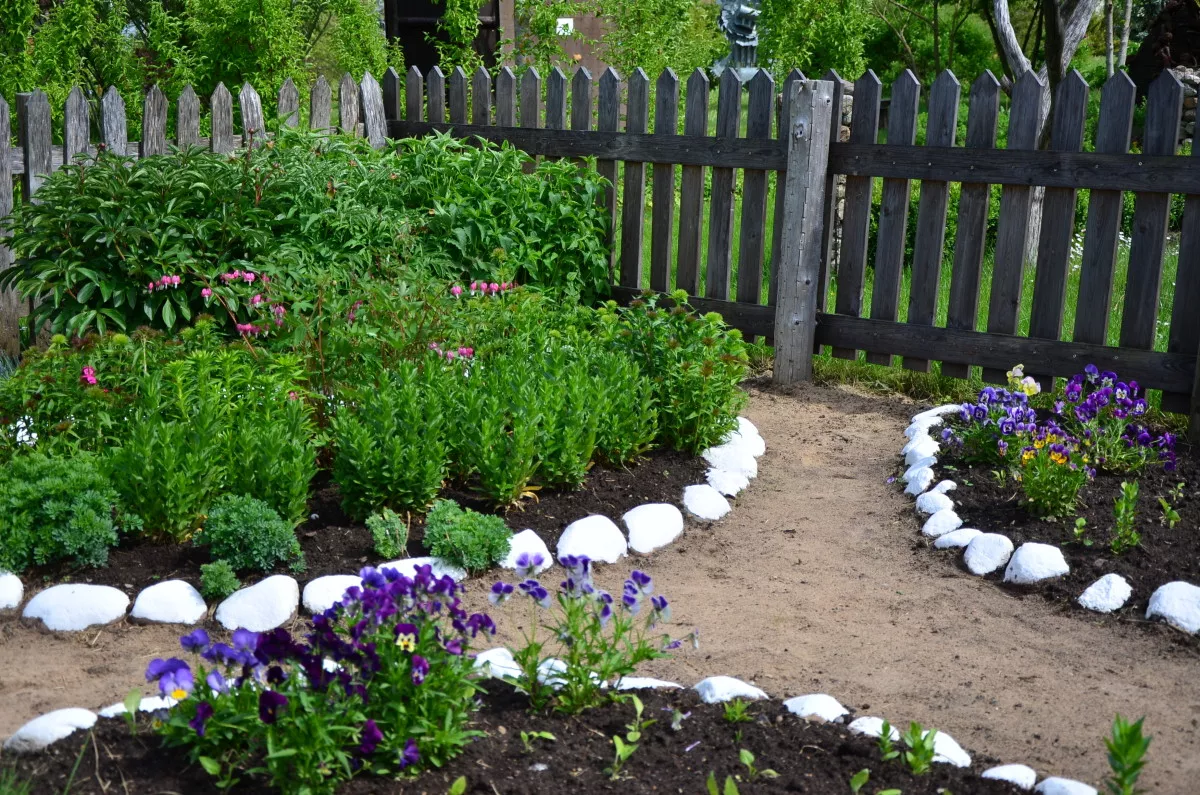 Žemaičių darželiai
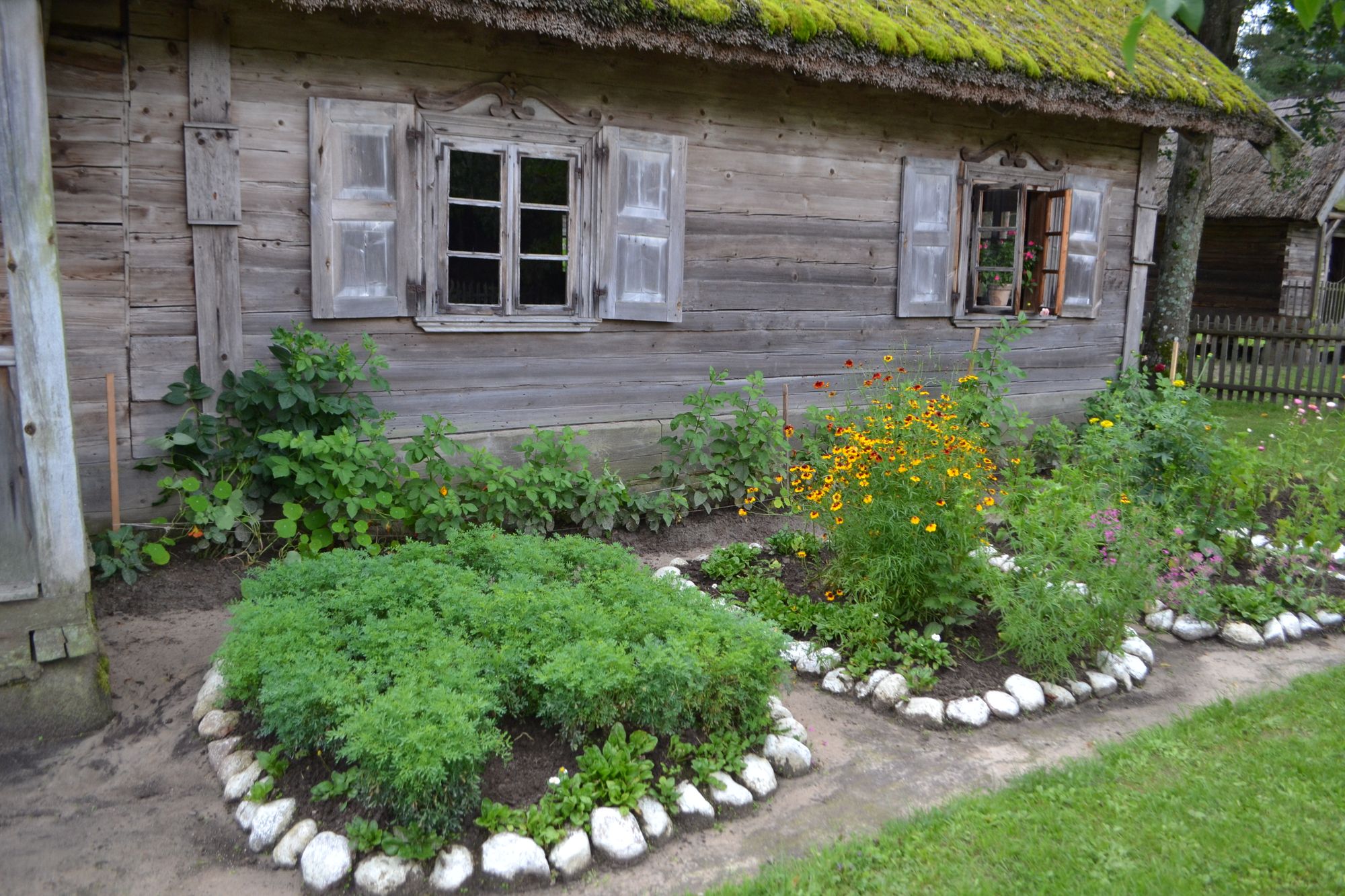 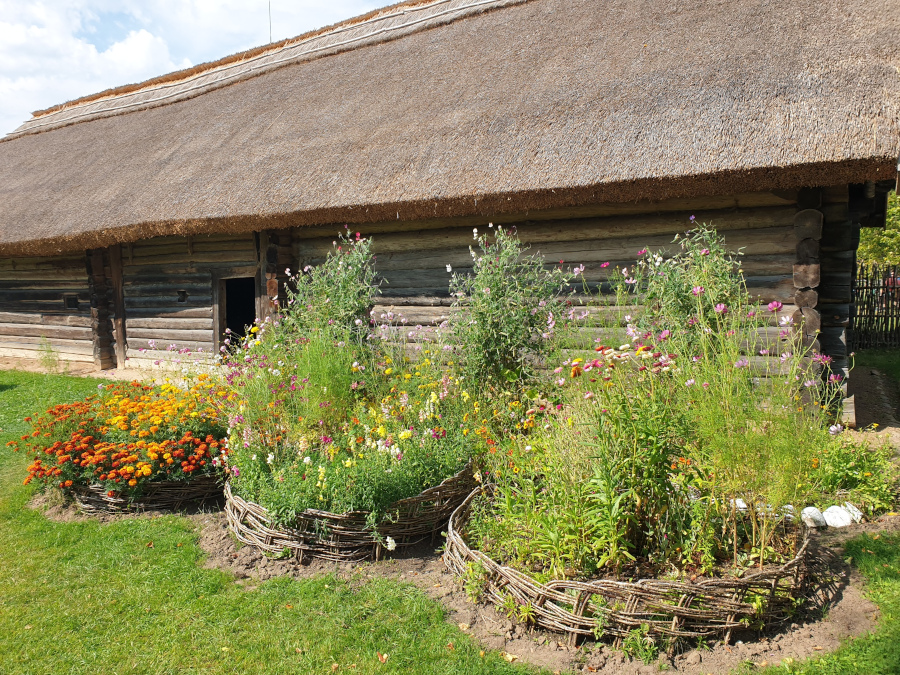 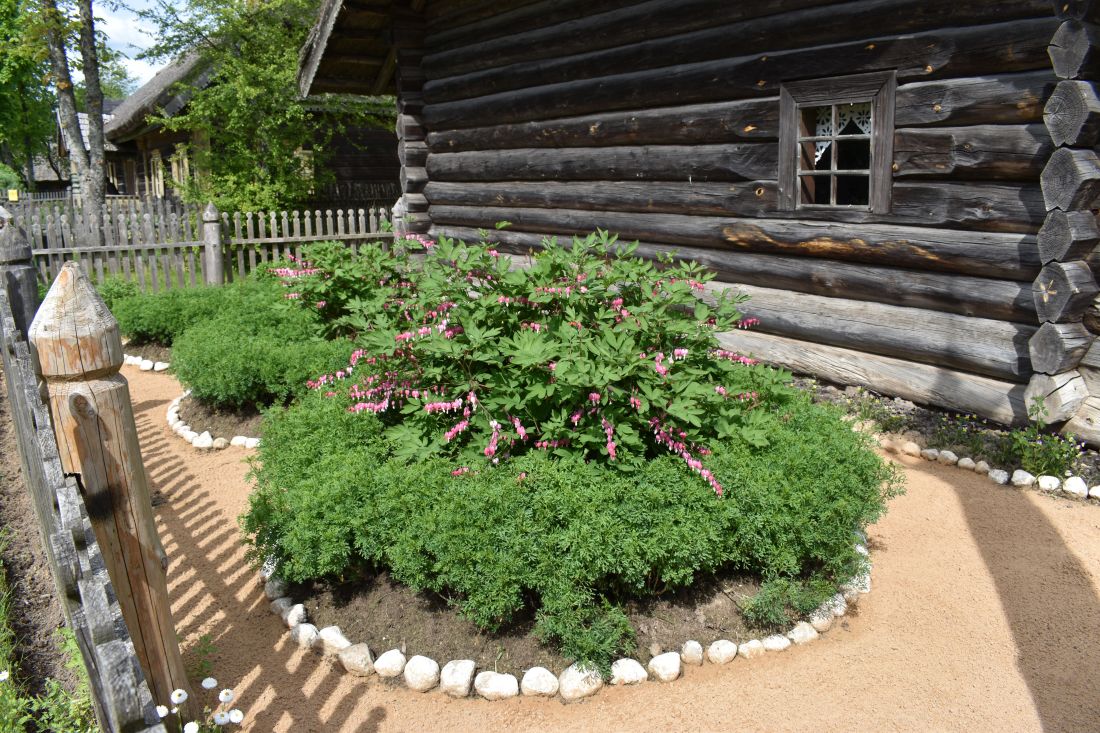 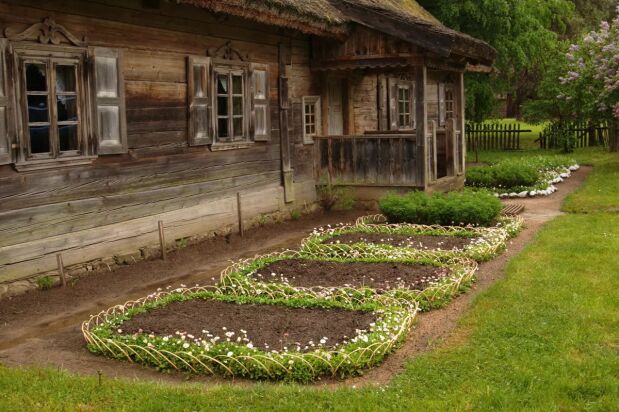 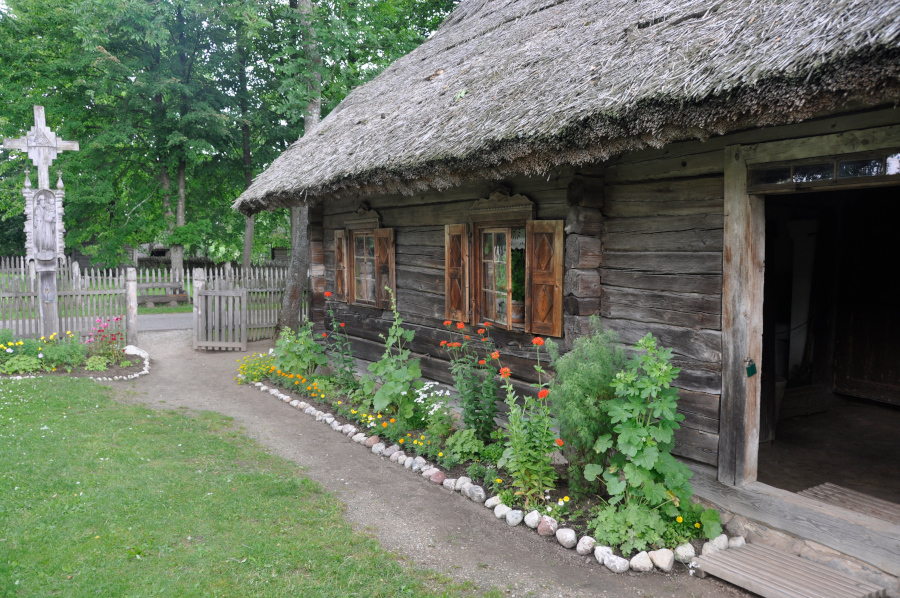 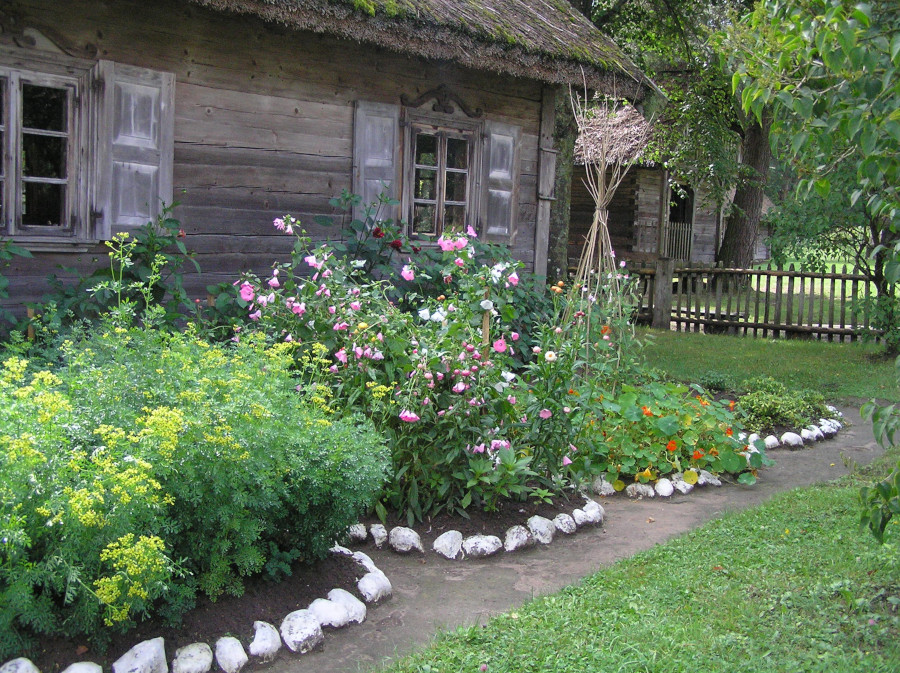 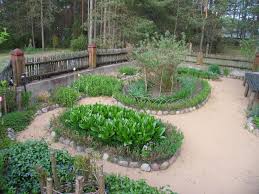 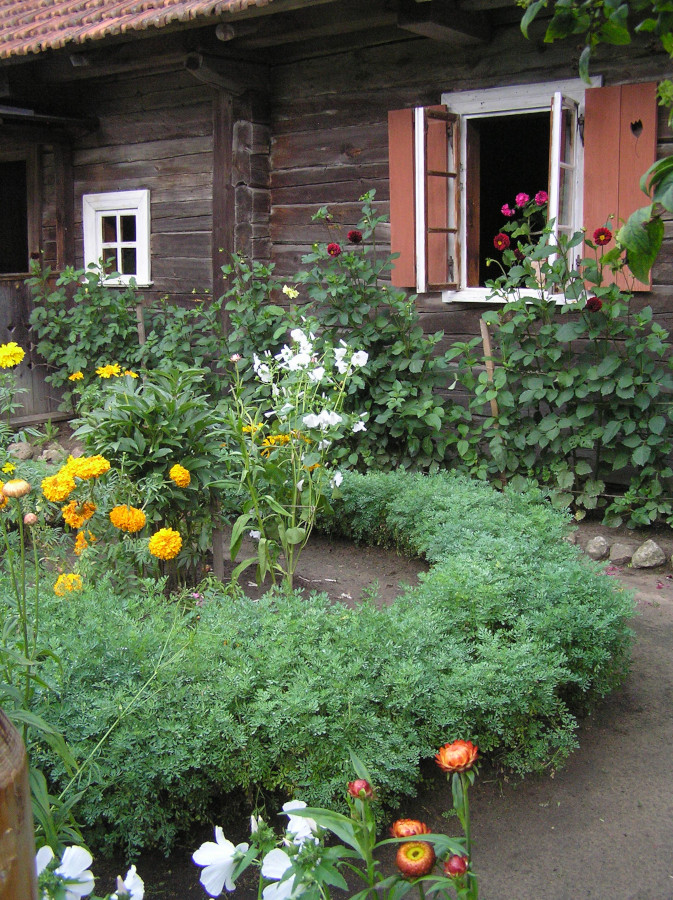 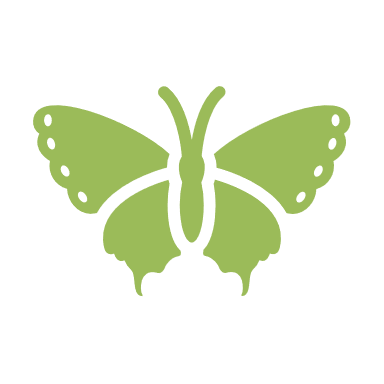 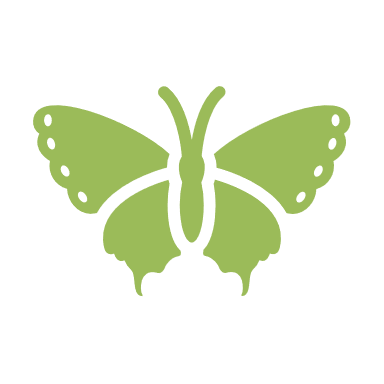 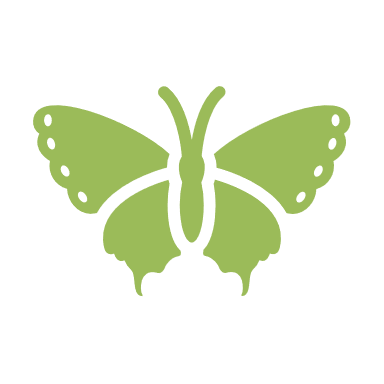 TAIGI, KAIP PASTEBĖJOME, KAD – SENOVINIO DARŽELIO LYSVELĖS DAŽNIAUSIAI
BŪDAVO SUPILTOS
RATO ARBA KVADRATO FORMA.
O KARTAIS, GĖLIŲ DARŽELIS ATRODYDAVO IR ŠTAI TAIP NUOSTABIAI. GALIMA IR PASAKAITĘ SUGALVOTI APIE ŠIO NAMELIO GYVENTOJUS.
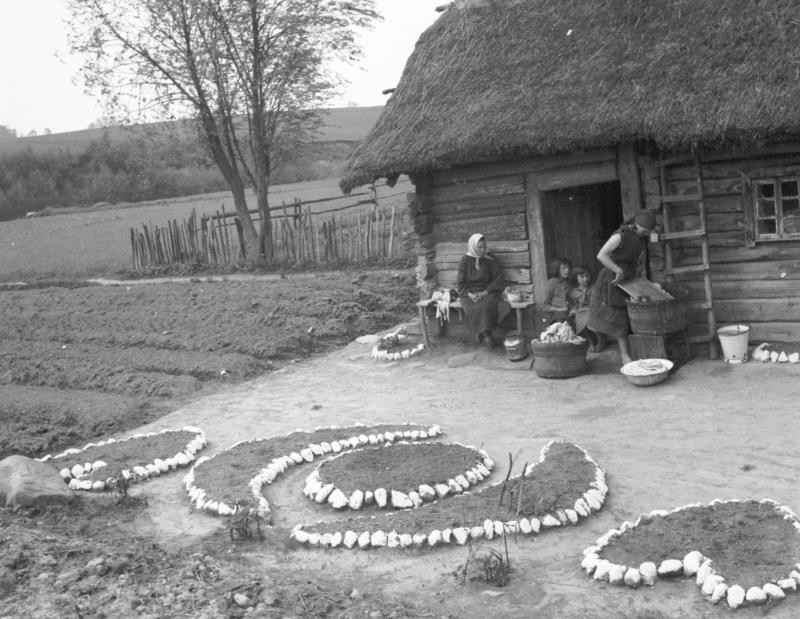 Lietuvaitės gėlių darželis. Fotografuota 1929 metais.
Žaliašūbis, trumparūbis pro tvorą žiūri Kas?
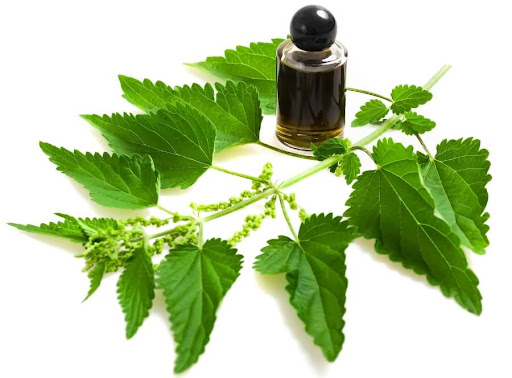 Mažoji užduotėlė: 
Nupieškite patį gražiausią ir labiausiai patikusį gėlių darželį. Pasistenkite atkartoti pačią jums įdomiausią darželio senovinę formą.
Sėdi braliukai žirnių vainiki
 
1. Sėdi braliukai žirnių vainiki,
    Sėdi braliukai žirnių vainiki.
    Tu, braliukai, kas tau tink, kas tau tink, kas tau tink,
    Sava vieton pasodink, pasodink, pasodink.
 
2. Sėdi sesutes rūtų vainiki,
    Sėdi sesutes rūtų vainiki.
    Tu, sesute, kas tau tink, kas tau tink, kas tau tink,
    Sava vieton pasodink, pasodink, pasodink.
 
 
[Parodė Teresė Gimžauskienė, g. 1909 m., gyv. Tolimėnų k., Salako apyl.,   Zarasų aps.]
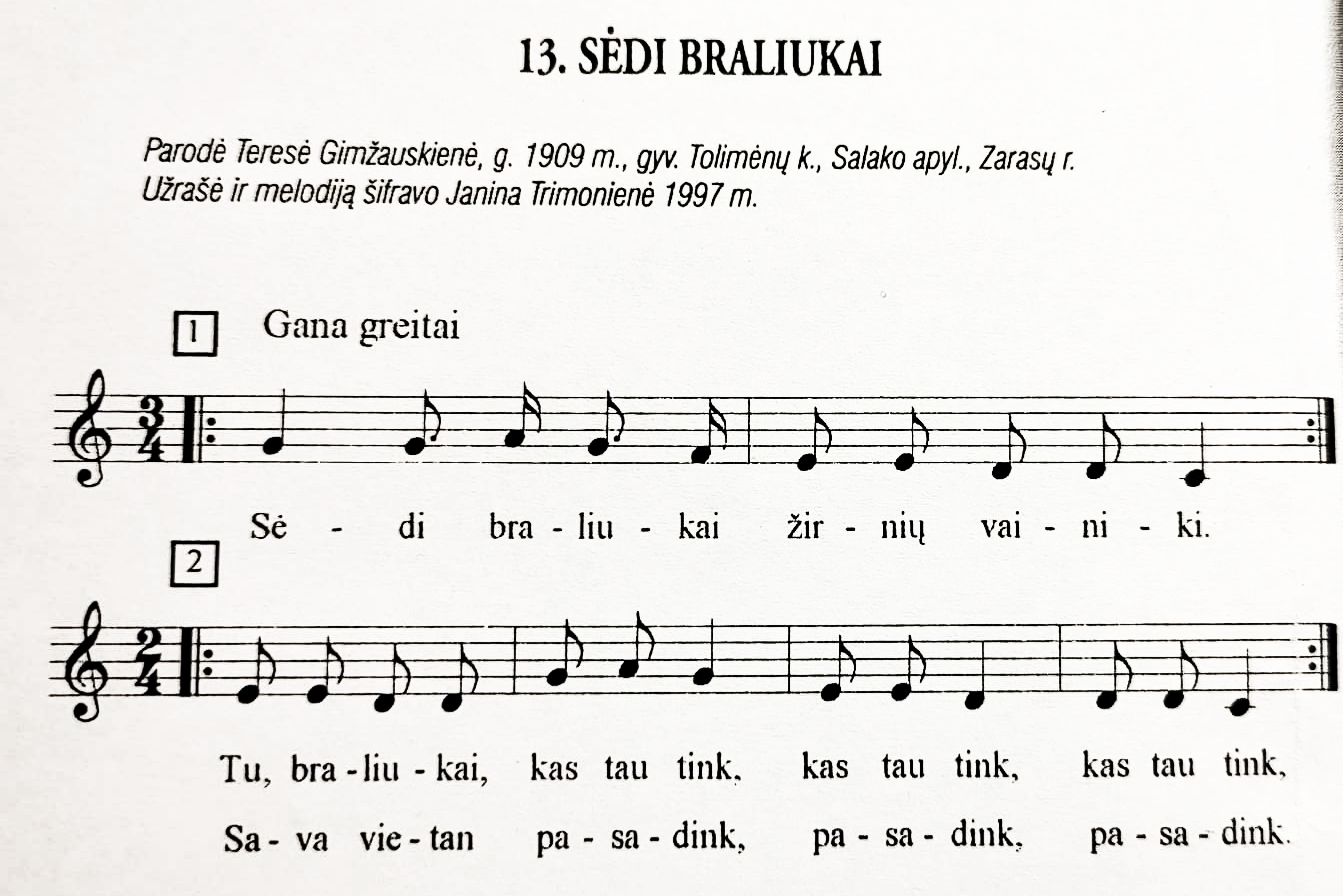 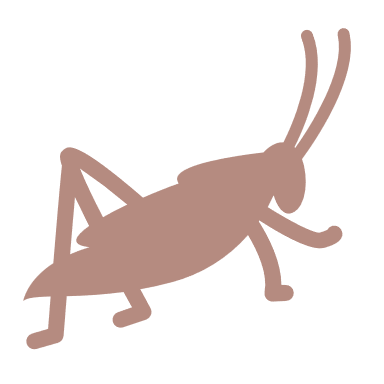 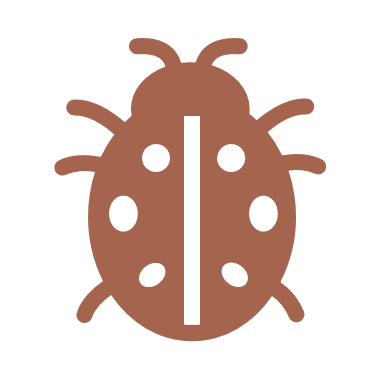 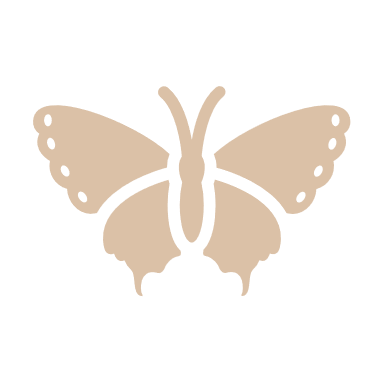 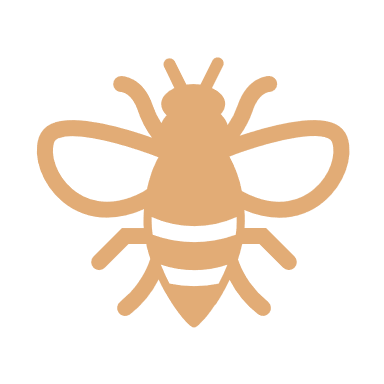